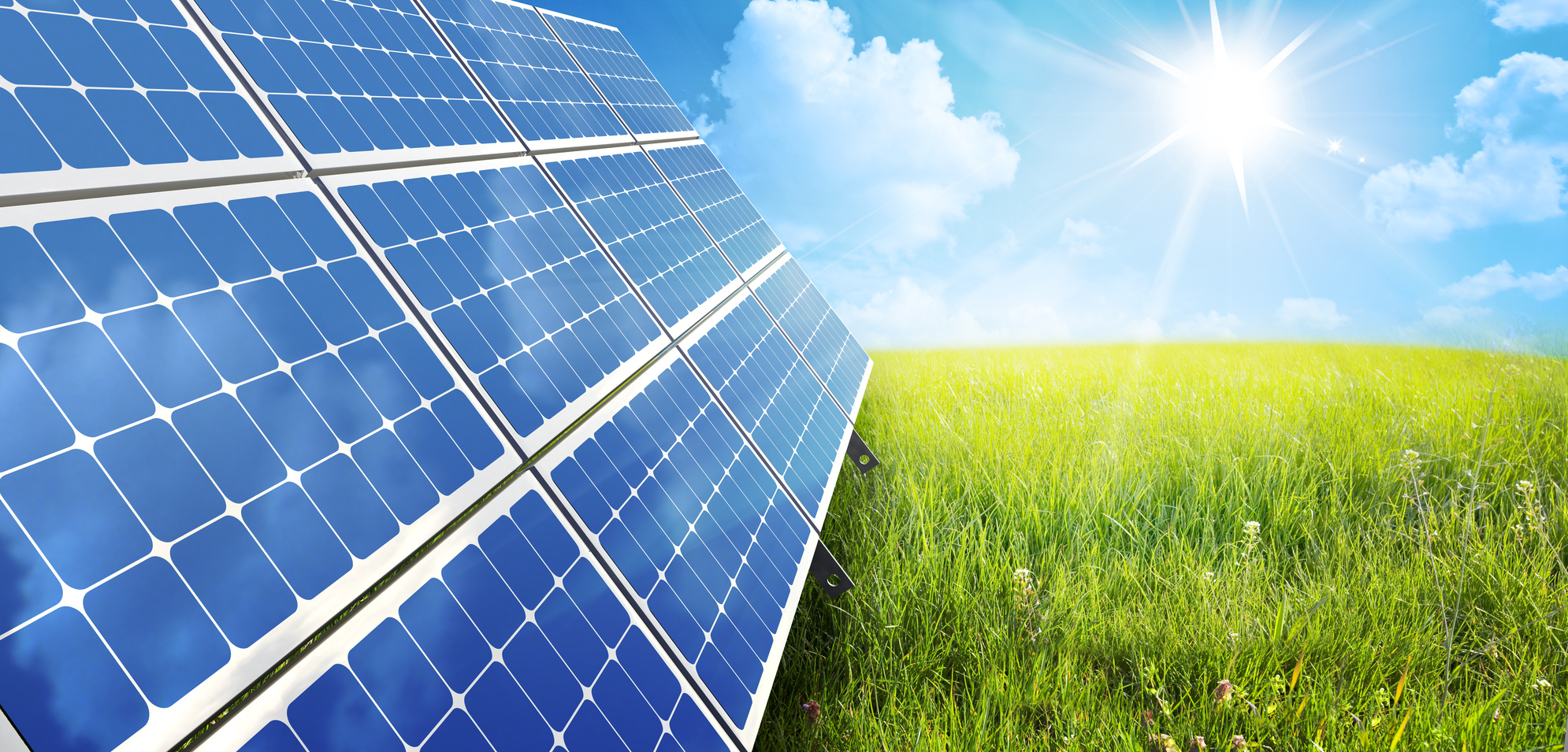 SOLAR HEATING
SOLAR ENERGY IS THAT RENEWABLE ENEGRGY
PRODUCED BY SOLAR PANELS
THERE ARE TWO TYPES OF SOLAR PANELS
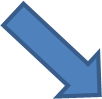 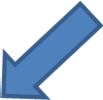 SOLAR  PHOTOVOLTAIC   SYSTEM WHICH   PRODUCE   ELECTRCITY
THHERMAL   SYSTEM   WHICH PRODUCE   HOT   WATER
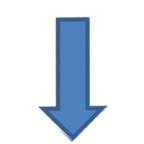 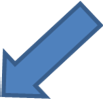 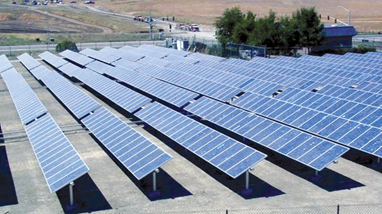 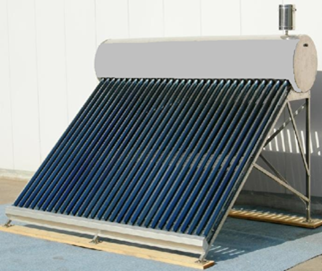 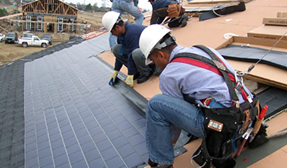 THE PANELS ARE PUT ON 
THE ROOF OR ON A WALL
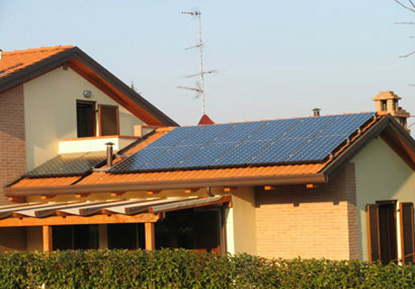 STEP 1
STEP 2
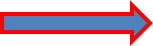 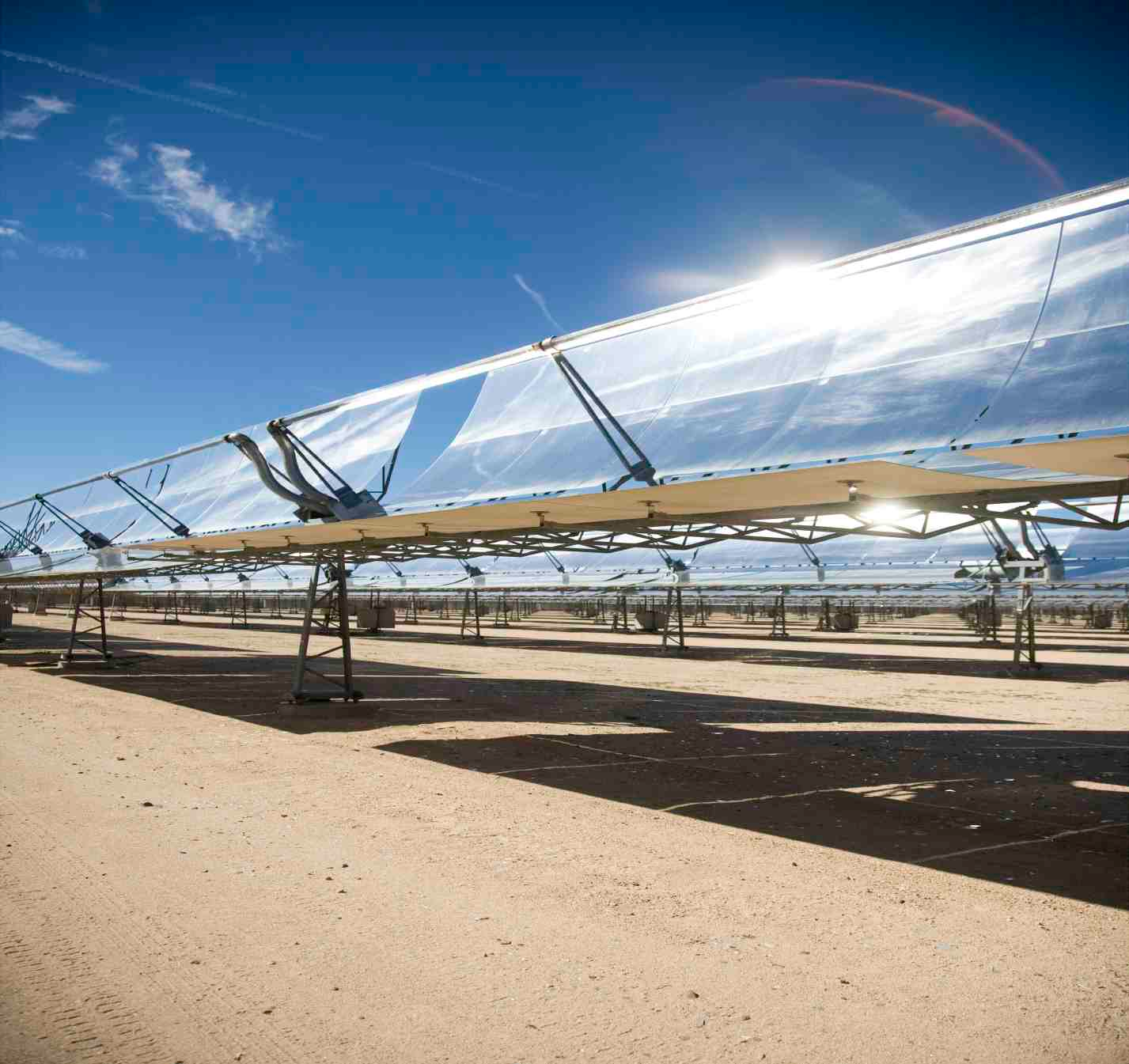 CONCENTARTING SOLAR
POWER (CSP)
THE CSP PRODUCE HEAT 
BY THAT SOLAR PANELS
ADVANCED
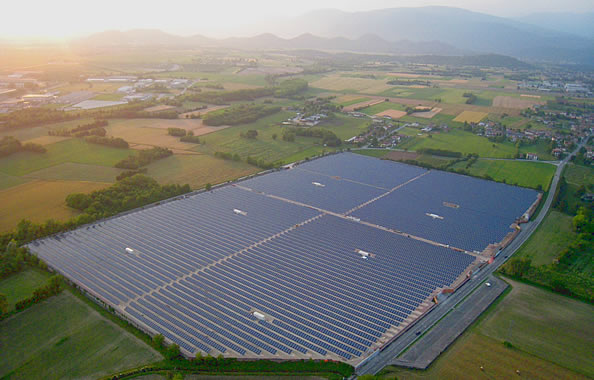 FINISH
THANKS FOR WATCHING
By : Giovanni Iodice Va